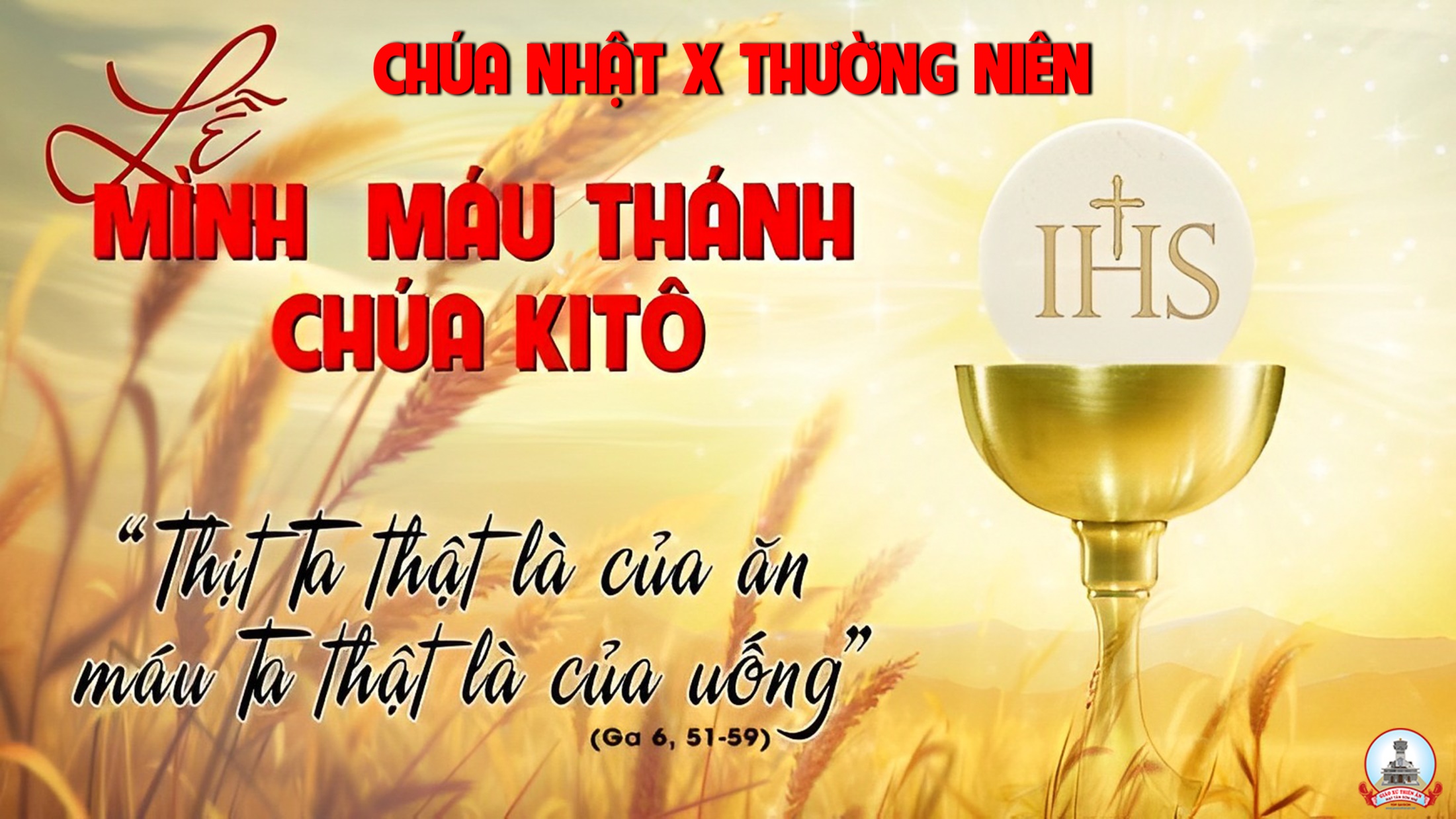 Tập Hát Cộng Đoàn
Đk: Này Gia-liêm hỡi, hãy ca mừng Chúa Trời.
Alleluia-alleluia: Chúa phán: Ta là bánh hằng sống từ trời xuống, ai ăn bánh này sẽ được sống muôn đời.   				Alleluia…alleluia:
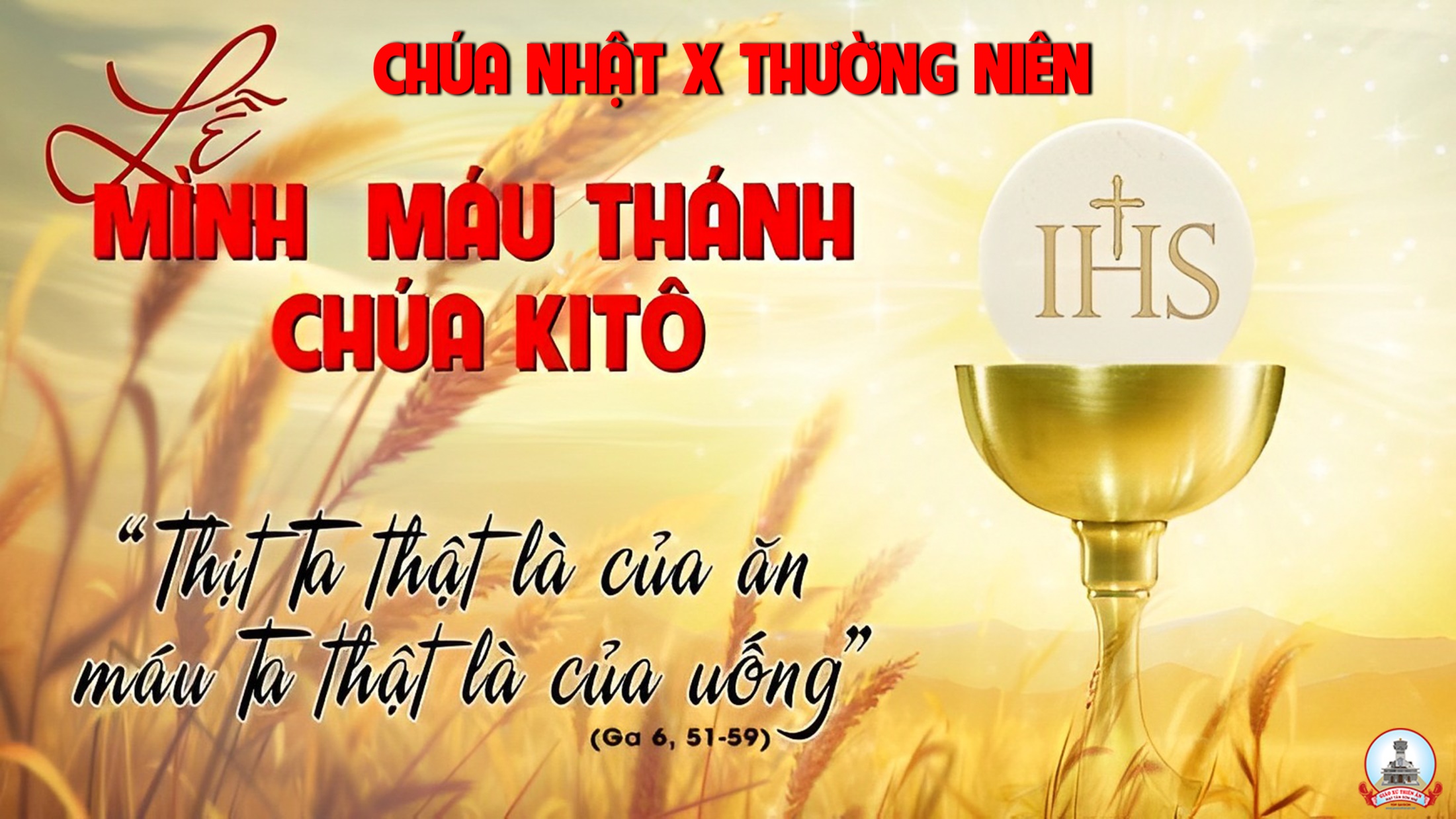 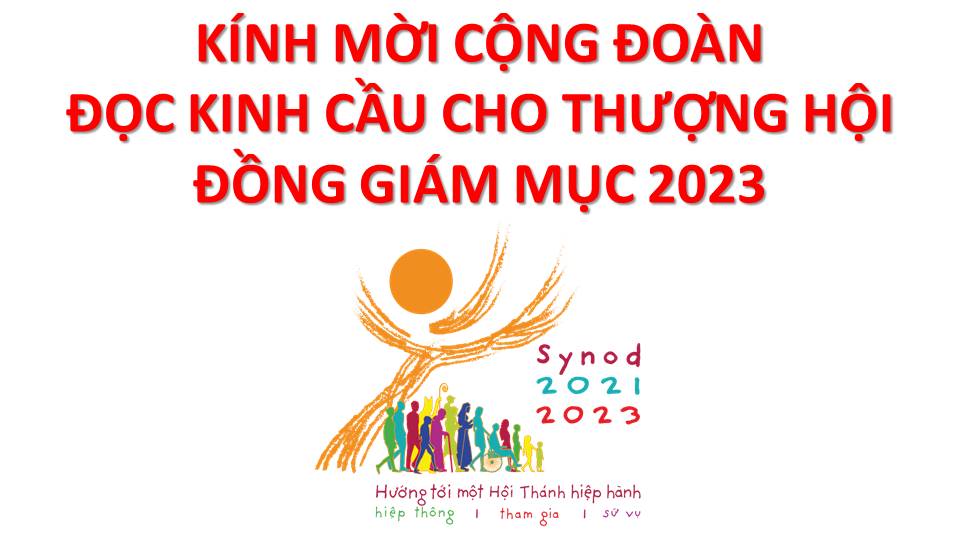 Lạy Chúa Thánh Thần là Ánh sáng Chân lý vẹn toàn, Chúa ban những ân huệ thích hợp cho từng thời đại, và dùng nhiều cách thế kỳ diệu để hướng dẫn Hội Thánh,
này chúng con đang chung lời cầu nguyện cho cácGiám mục, và những người tham dự Thượng Hội đồng Giám mục thế giới.
Xin Chúa làm nên cuộc Hiện Xuống mới trong đời sống HộiThánh, xin tuôn tràn trên các Mục tử  ơn khôn ngoan và thông hiểu,  gìn giữ các ngài luôn hiệp thông với nhau trong Chúa,
để các ngài cùng nhau tìm hiểu những điều đẹp ýChúa, và hướng dẫn đoàn Dân Chúa thực thi những điều Chúa truyền dạy.
Các giáo phận Việt Nam chúng con,luôn muốn cùng chung nhịp bước với Hội Thánh hoàn vũ, xin cho chúng con biết đồng cảm với nỗi thao thức của các Mục tử trên toàn thế giới, ngày càng ý thức hơn về tình hiệp thông,
thái độ tham gia và lòng nhiệt thành trong sứ vụ của HộiThánh, Nhờ lời chuyển cầu của Đức Trinh Nữ Maria, Nữ Vương các Tông đồ và là Mẹ của Hội Thánh,
Chúng con dâng lời khẩn cầu lên Chúa, là đấng hoạt động mọi nơi mọi thời, trong sự hiệp thông với Chúa Cha và Chúa Con, luôn mãi mãi đến muôn đời. Amen.
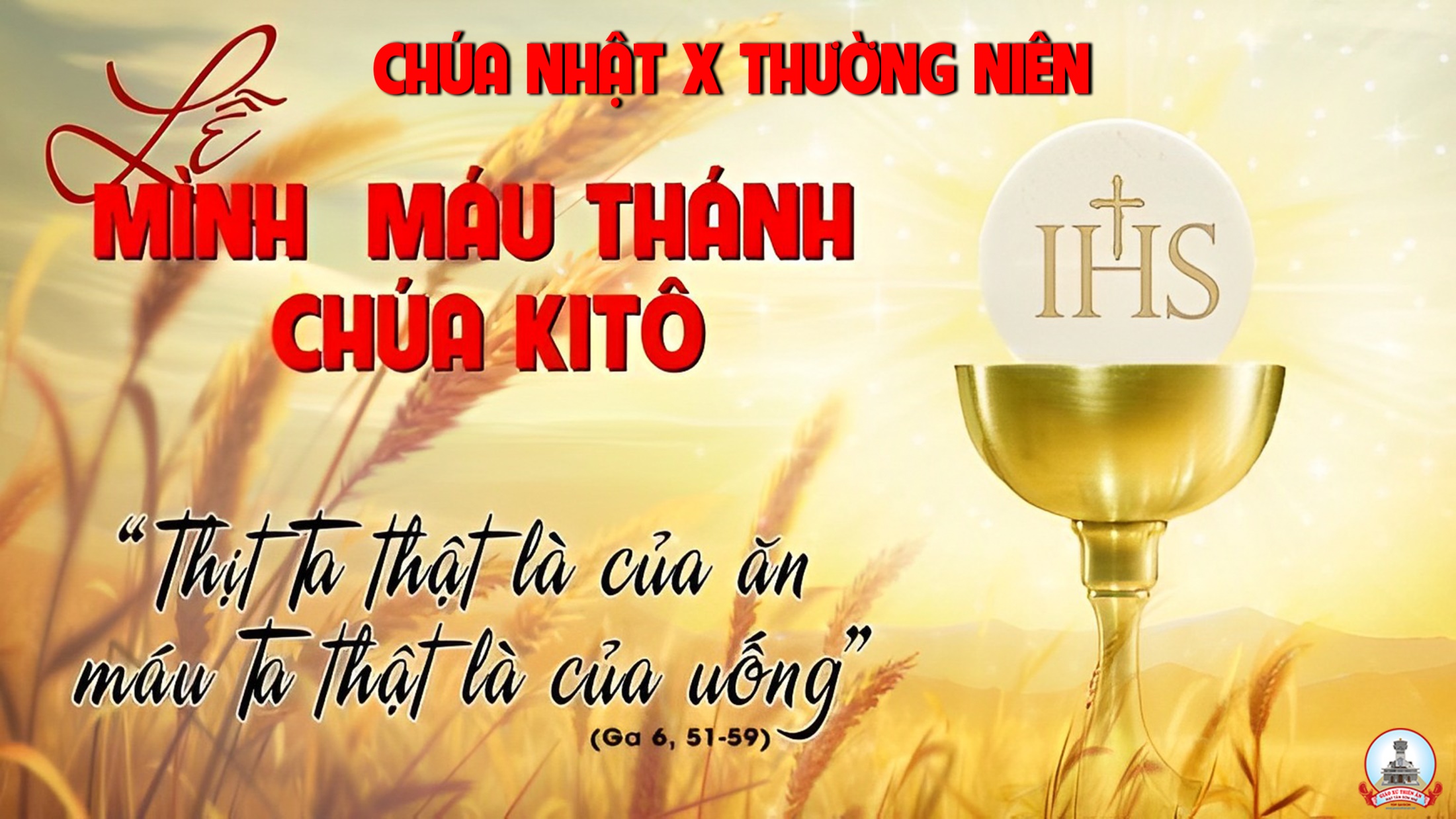 Ca Nhập Lễ
Hãy Đến Với Ta
Lm Kim Long
ĐK: Hãy đến với Ta hỡi ai nặng gánh u sầu, ai lần bước trong đêm thâu, ai từng phút giây lo âu, tìm về đâu.
** Hãy đến với Ta lãnh lương thực các Thiên Thần: Đây Thịt Máu Ta ân ban, nên tiệc Thánh nuôi muôn dân khắp thế trần.
Pk1: Này người cùng khốn ách nặng nề vai gầy gánh mang. Mau quay bước về, chính Ta sẽ bồi dưỡng đỡ nâng.
ĐK: Hãy đến với Ta hỡi ai nặng gánh u sầu, ai lần bước trong đêm thâu, ai từng phút giây lo âu, tìm về đâu.
** Hãy đến với Ta lãnh lương thực các Thiên Thần: Đây Thịt Máu Ta ân ban, nên tiệc Thánh nuôi muôn dân khắp thế trần.
Pk2: Này người tội lỗi sống lưu lạc men đời thắm cay. Mau quay bước về, có Cha hiền từng phút đợi đây.
ĐK: Hãy đến với Ta hỡi ai nặng gánh u sầu, ai lần bước trong đêm thâu, ai từng phút giây lo âu, tìm về đâu.
** Hãy đến với Ta lãnh lương thực các Thiên Thần: Đây Thịt Máu Ta ân ban, nên tiệc Thánh nuôi muôn dân khắp thế trần.
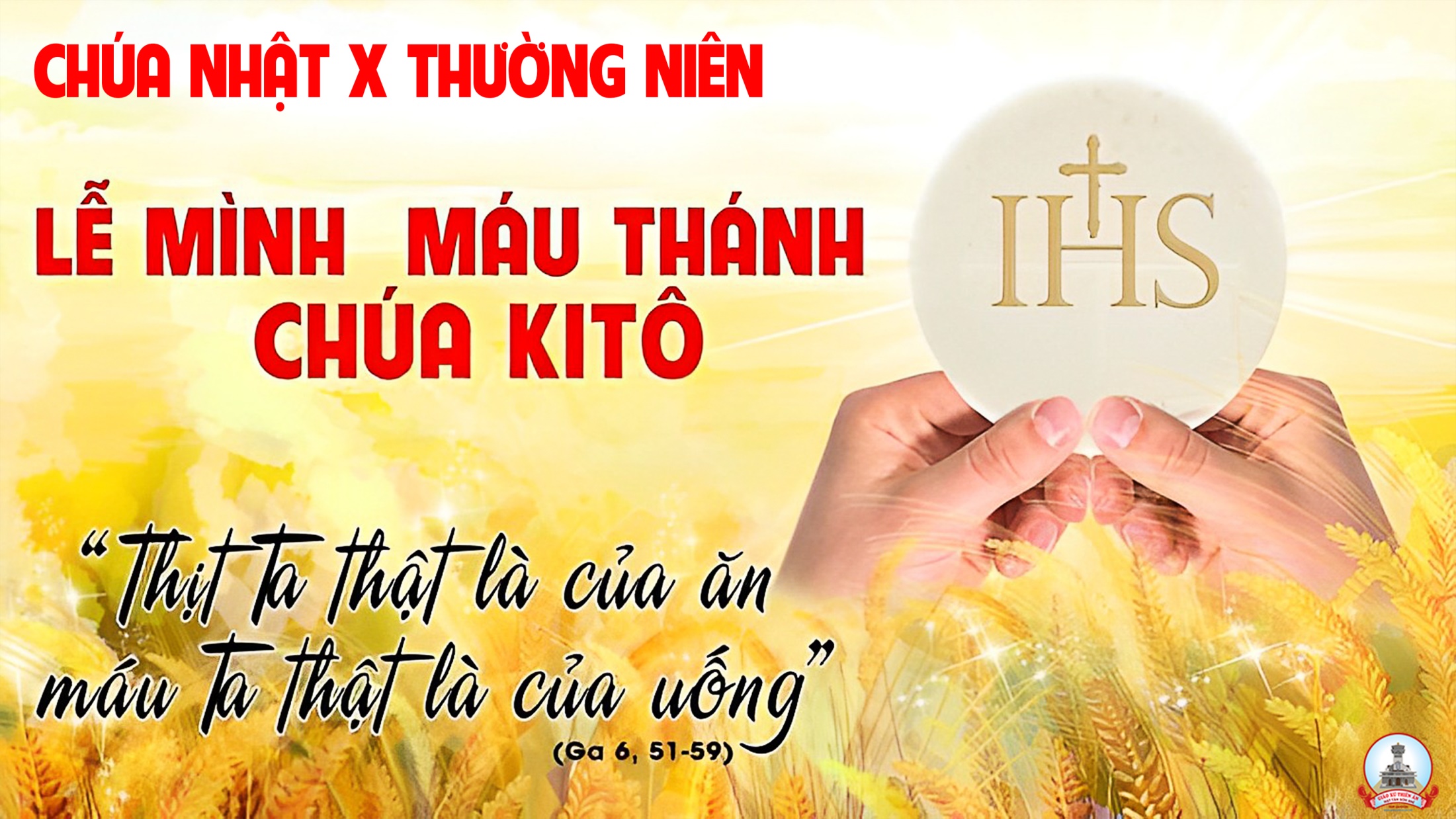 KINH VINH DANH
Chủ tế: Vinh danh Thiên Chúa trên các tầng trời.A+B: Và bình an dưới thế cho người thiện tâm.
A: Chúng con ca ngợi Chúa.
B: Chúng con chúc tụng Chúa. A: Chúng con thờ lạy Chúa. 
B: Chúng con tôn vinh Chúa.
A: Chúng con cảm tạ Chúa vì vinh quang cao cả Chúa.
B: Lạy Chúa là Thiên Chúa, là Vua trên trời, là Chúa Cha toàn năng.
A: Lạy con một Thiên Chúa,            Chúa Giêsu Kitô.
B: Lạy Chúa là Thiên Chúa, là Chiên Thiên Chúa là Con Đức Chúa Cha.
A: Chúa xóa tội trần gian, xin thương xót chúng con.
B: Chúa xóa tội trần gian, xin nhậm lời chúng con cầu khẩn.
A: Chúa ngự bên hữu Đức Chúa Cha, xin thương xót chúng con.
B: Vì lạy Chúa Giêsu Kitô, chỉ có Chúa là Đấng Thánh.
Chỉ có Chúa là Chúa, chỉ có Chúa là đấng tối cao.
A+B: Cùng Đức Chúa Thánh Thần trong vinh quang Đức Chúa Cha. 
Amen.
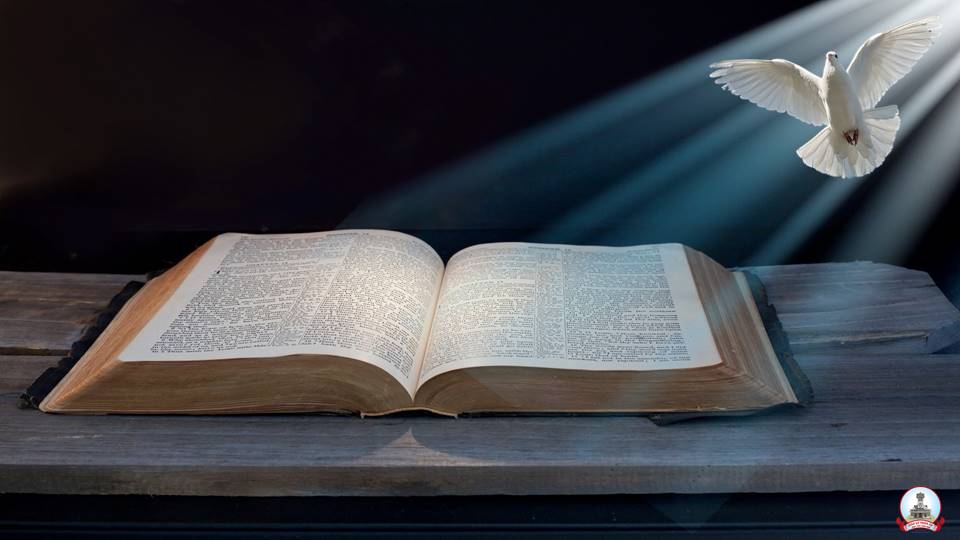 Bài đọc 1
Bài trích sách Đệ Nhị Luật
Thiên Chúa đã ban cho anh em thức ăn mà anh em chũng như cha ông anh em chưa từng biết
Thánh Vịnh 147
Chúa Nhật X Thường Niên Năm A
Mình và Máu Thánh Chúa Ki-tô
Lm. Kim Long
03 câu
Đk: Này Gia-liêm hỡi hãy ca mừng Chúa Trời.
Tk1:  Hãy ca mừng Thượng Đế, này Gia-liêm hỡi. Ca ngợi Chúa ngươi thờ, nào hỡi Si-on. Đấng làm cho thêm vững then cửa nhà ngươi, bao con cái trung thành, Ngài giáng phúc thi ân.
Đk: Này Gia-liêm hỡi hãy ca mừng Chúa Trời.
Tk2: Chúa ban lệnh truyền xuống mọi nơi dương thế. Đây Lời Chúa tỏ bày chạy tức tốc đi. Tuyết Ngài cho rơi xuống ví tựa lông chiên, gieo sương móc lan tràn nào có khác chi tro.
Đk: Này Gia-liêm hỡi hãy ca mừng Chúa Trời.
Tk3: Chúa tỏ bày Lời Chúa cùng nhà Gia-cóp. Ban luật pháp chỉ thị  cùng Is-ra-el. Chúa nào xử như thế với một dân khác, không cho chúng hay được luật pháp Chúa khi nao.
Đk: Này Gia-liêm hỡi hãy ca mừng Chúa Trời.
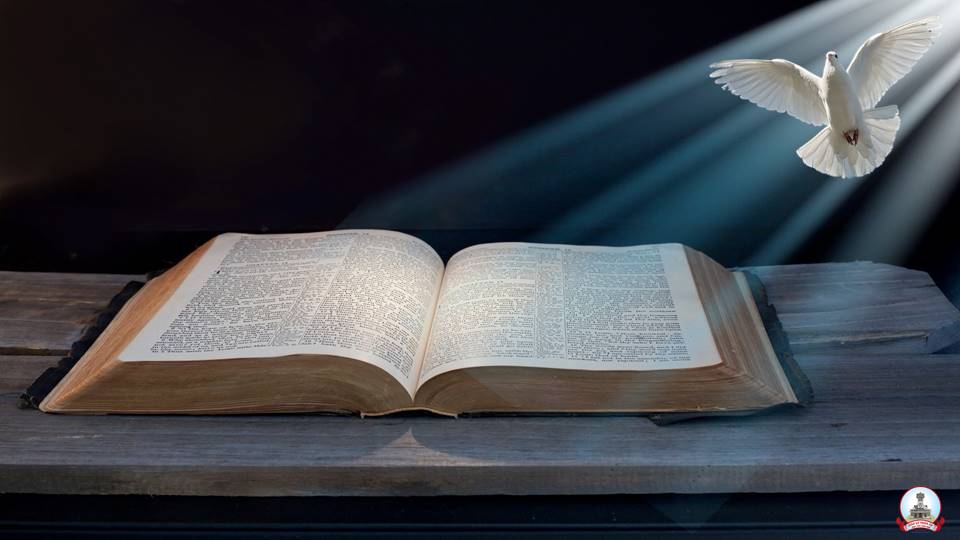 Bài đọc 2
Bài trích thư thánh Phaolô Tông Đồ
Gửi tín hữu Cô-rin-tô
Chỉ một tấm Bánh, nên tuy nhiên nhiều người, chúng ta cũng chỉ là một thân thể.
Alleluia-alleluia: Chúa phán: Ta là bánh hằng sống từ trời xuống, ai ăn bánh này sẽ được sống muôn đời.   				Alleluia…alleluia:
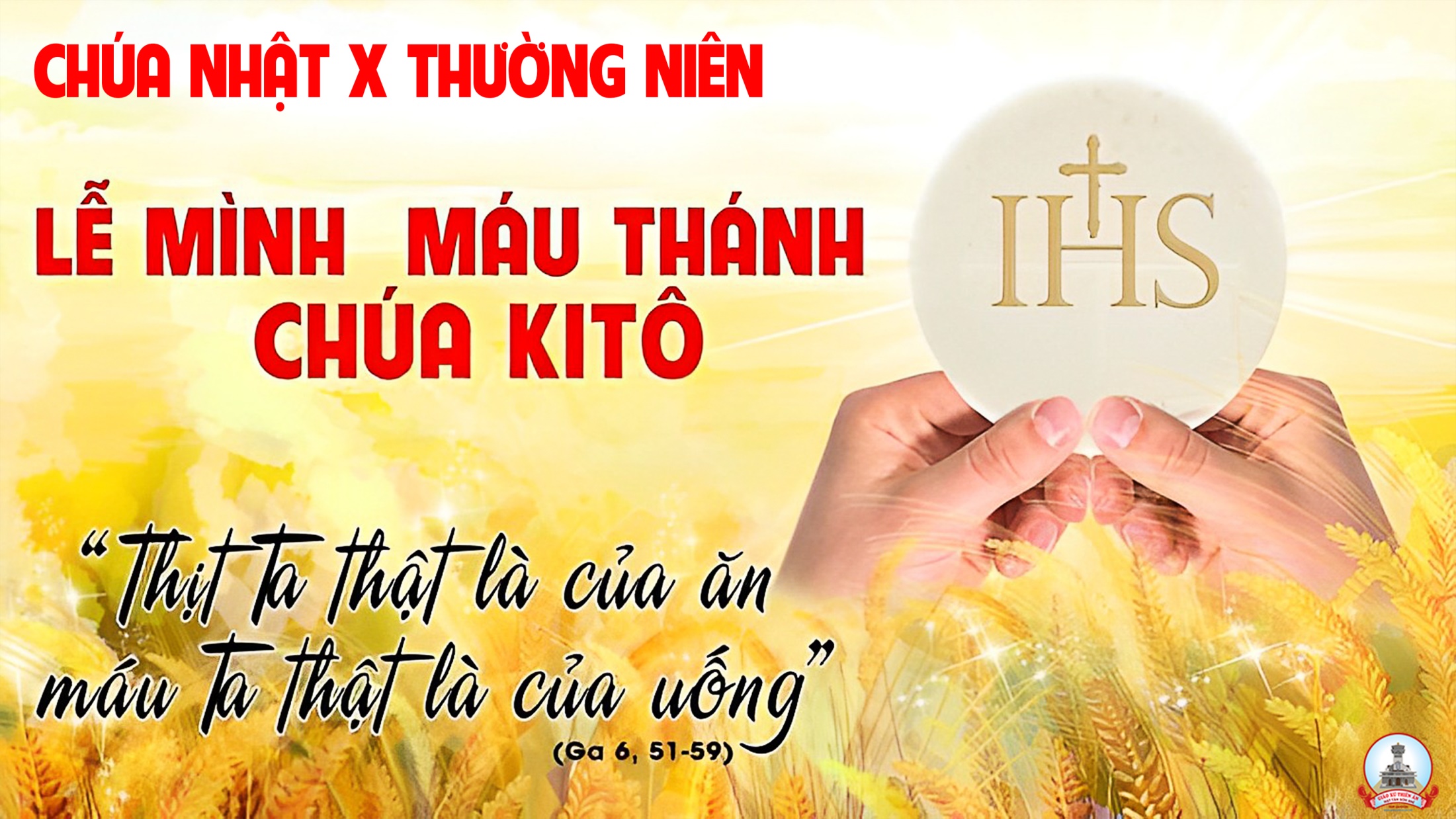 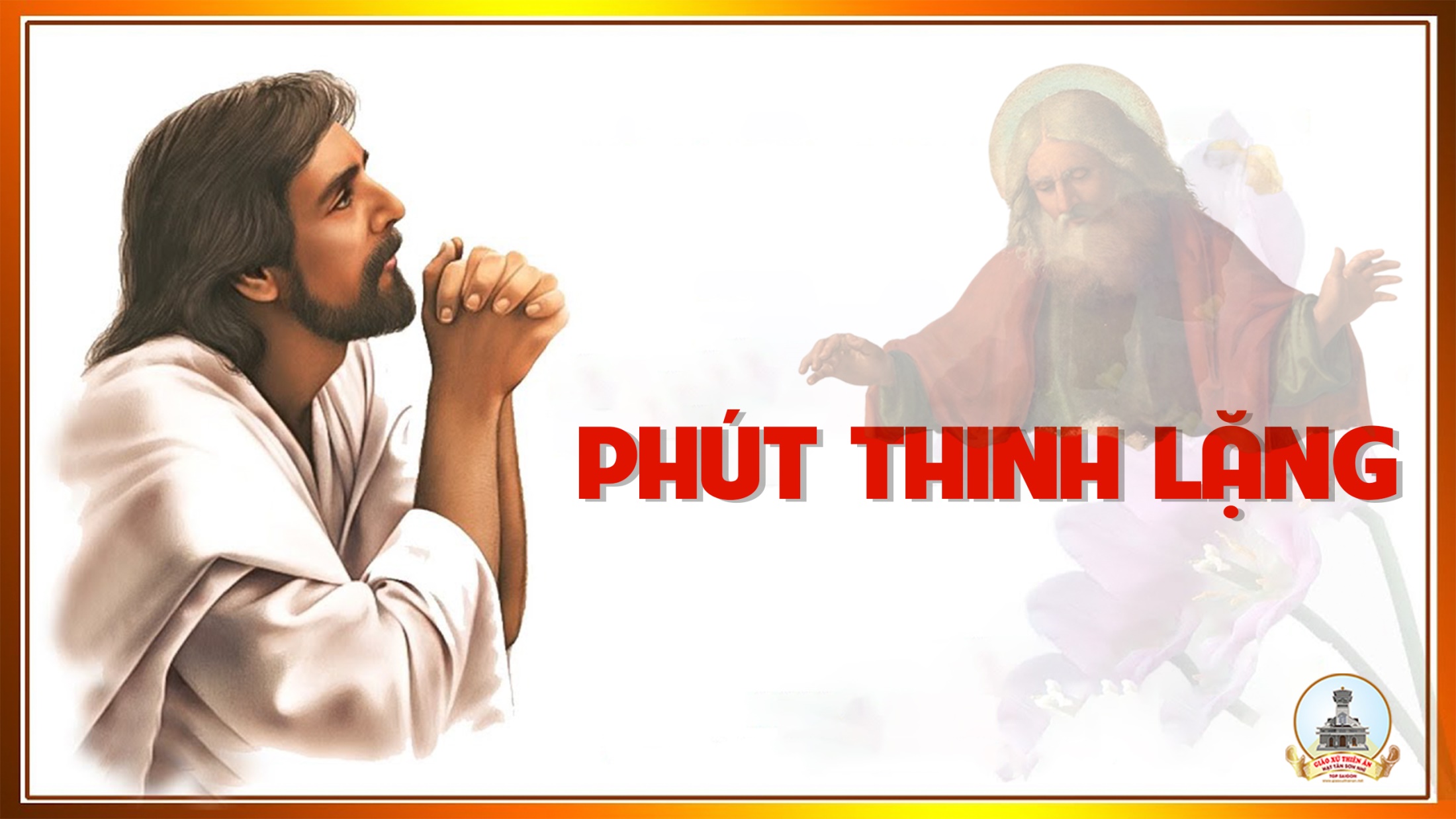 KINH TIN KÍNH
Tôi tin kính một Thiên Chúa là Cha toàn năng, Đấng tạo thành trời đất, muôn vật hữu hình và vô hình.
Tôi tin kính một Chúa Giêsu Kitô, Con Một Thiên Chúa, Sinh bởi Đức Chúa Cha từ trước muôn đời.
Người là Thiên Chúa bởi Thiên Chúa, Ánh Sáng bởi Ánh Sáng, Thiên Chúa thật bởi Thiên Chúa thật,
được sinh ra mà không phải được tạo thành, đồng bản thể với Đức Chúa Cha: nhờ Người mà muôn vật được tạo thành.
Vì loài người chúng ta và để cứu độ chúng ta, Người đã từ trời xuống thế.
Bởi phép Đức Chúa Thánh Thần, Người đã nhập thể trong lòng Trinh Nữ Maria, và đã làm người.
Người chịu đóng đinh vào thập giá vì chúng ta, thời quan Phongxiô Philatô; Người chịu khổ hình và mai táng, ngày thứ ba Người sống lại như lời Thánh Kinh.
Người lên trời, ngự bên hữu Đức Chúa Cha, và Người sẽ lại đến trong vinh quang để phán xét kẻ sống và kẻ chết, Nước Người sẽ không bao giờ cùng.
Tôi tin kính Đức Chúa Thánh Thần là Thiên Chúa và là Đấng ban sự sống, Người bởi Đức Chúa Cha và Đức Chúa Con mà ra,
Người được phụng thờ và tôn vinh cùng với Đức Chúa Cha và Đức Chúa Con: Người đã dùng các tiên tri mà phán dạy.
Tôi tin Hội Thánh duy nhất thánh thiện công giáo và tông truyền.
Tôi tuyên xưng có một Phép Rửa để tha tội. Tôi trông đợi kẻ chết sống lại và sự sống đời sau. Amen.
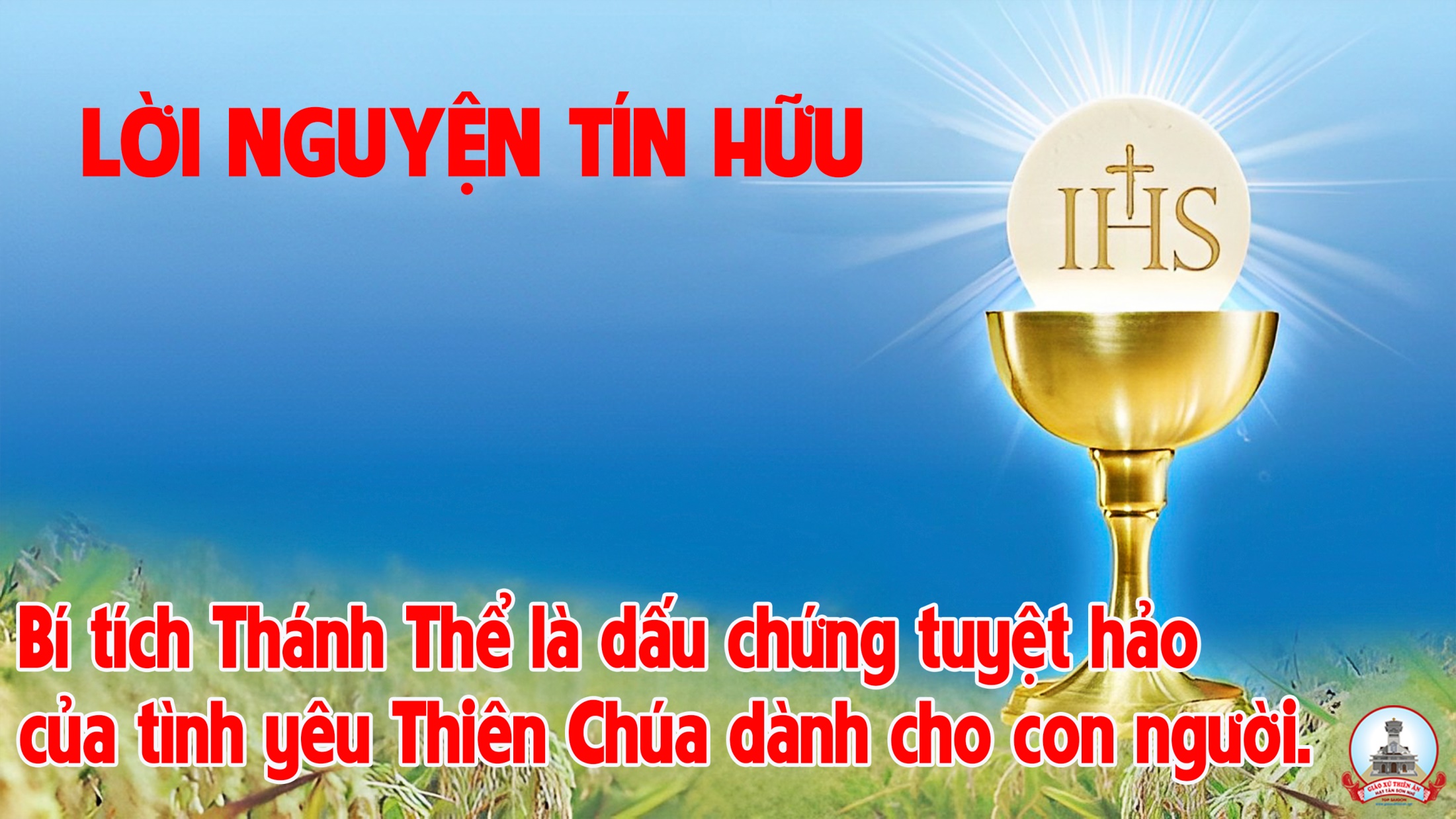 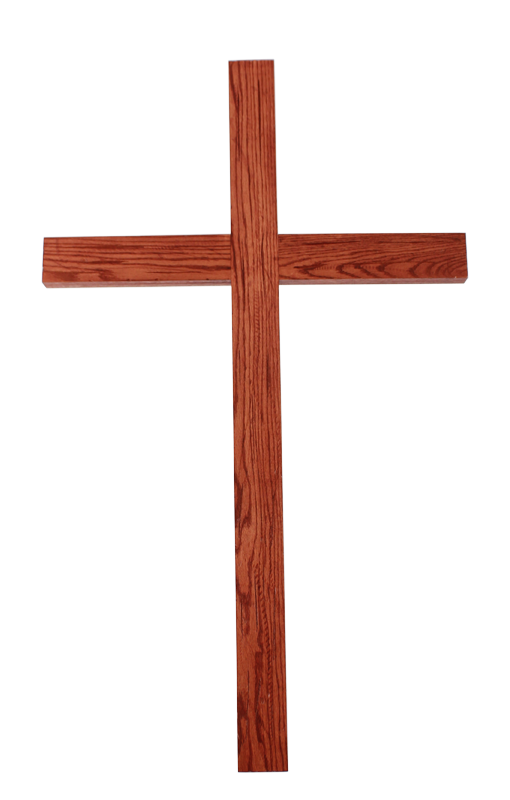 Ca Dâng LễNguyện Dâng Lên ChúaNgọc Linh
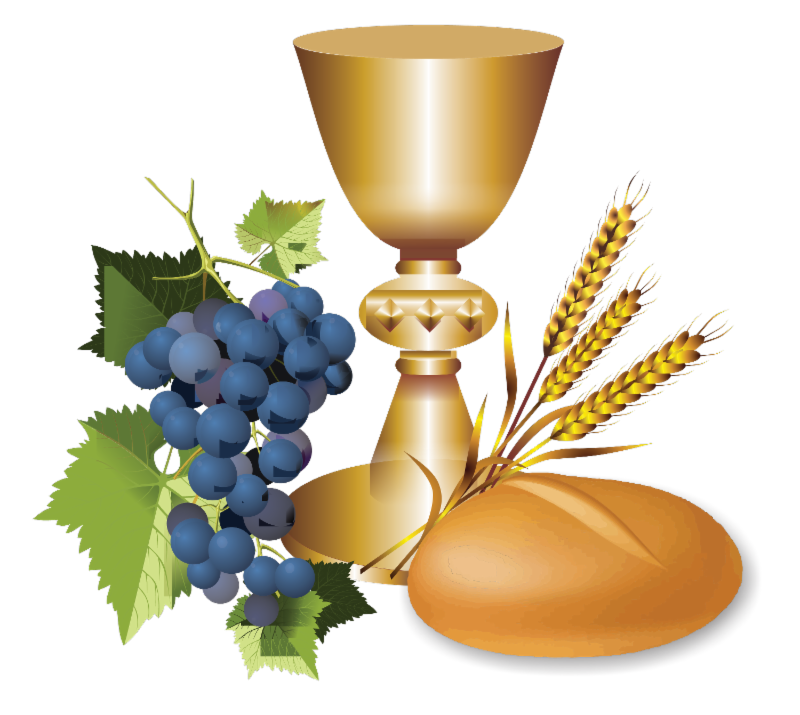 Pk1:  Nguyện dâng lên Chúa, cuộc sống ươm tình yêu. Hợp với lễ dâng, thơm ngát trên bàn thờ.
ĐK: Nguyện dâng lên Chúa, tiếng hát con nguyện xin, yêu thương trong vầng tim, thắm thiết trong niềm tin, vững bước trong bình yên.
** Xin dâng lên, tấm bánh với ly rượu nho. xin Cha thương nhận lễ dâng với  lòng mến tin ( mến tin ).
Pk2: Nguyện dâng lên Chúa, mơ ước như màu hoa. Tình Cha dẫn đưa, sẽ mãi  không phai nhòa.
ĐK: Nguyện dâng lên Chúa, tiếng hát con nguyện xin, yêu thương trong vầng tim, thắm thiết trong niềm tin, vững bước trong bình yên.
** Xin dâng lên, tấm bánh với ly rượu nho. xin Cha thương nhận lễ dâng với  lòng mến tin ( mến tin ).
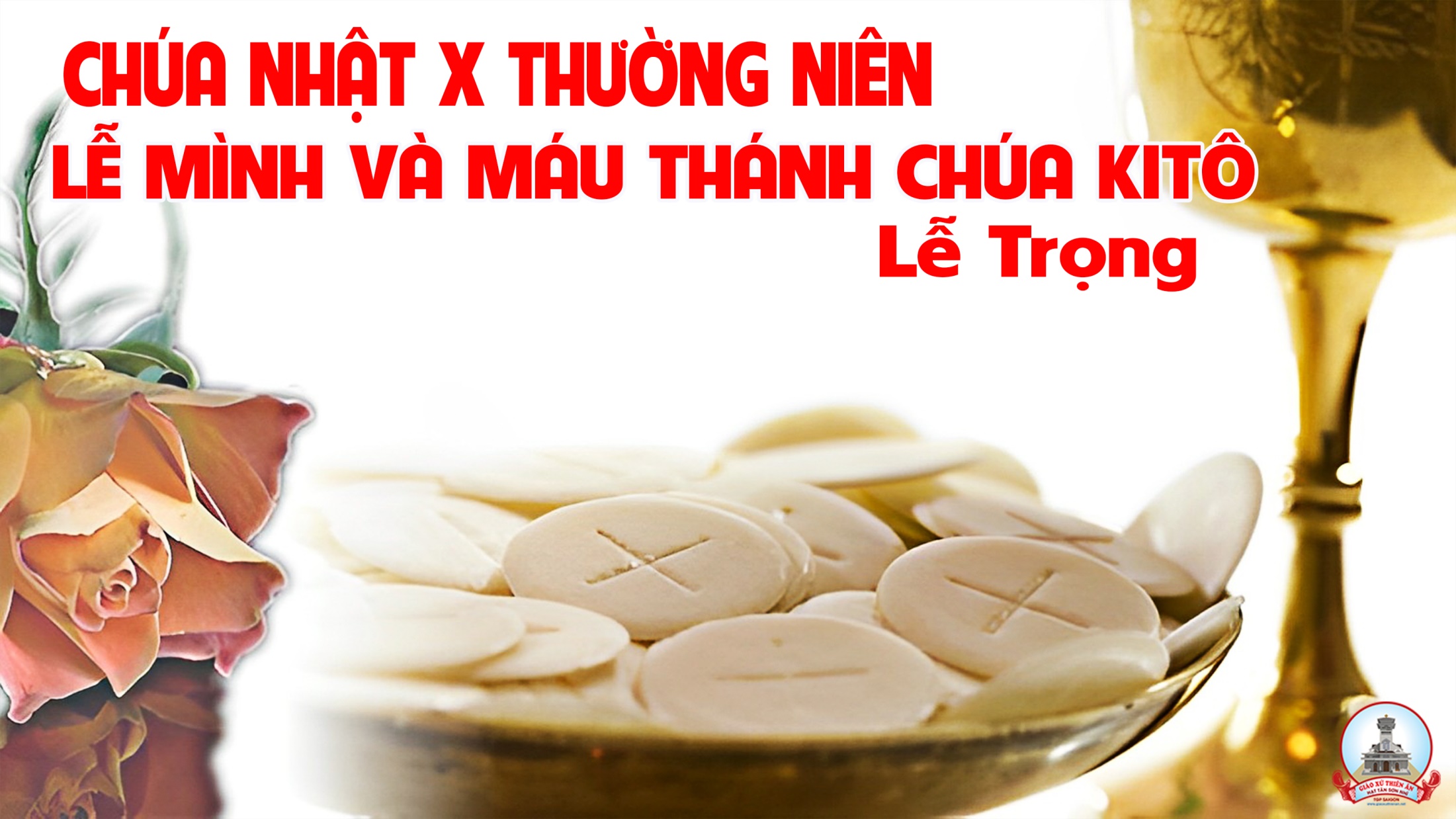 Ca Nguyện Hiệp Lễ
Chính Mình Máu Chúa
Lm Tri Văn Vinh
Pk1: Lời xưa chiều hôm Tiệc Ly biết bao ân tình, Chúa đã phó mình. Này đây Mình Ta ban cho, hãy mau cầm lấy, ăn chính thân Ta.
** Tạ ơn chén kia vơi đầy, Máu Ta chan hòa cùng nhau hãy uống. Vì đây Máu ta tuôn tràn để cứu thế nhân Máu của Giao Ước.
ĐK: Đây Chính Mình Thánh Ta, làm nên của ăn, nuôi sống thế gian, người ăn Bánh này đời đời không chết, và sẽ được sống trường sinh.
** Đây chính là Máu Ta, rồi sẽ đổ ra, cứu thoát thế gian, người uống Máu Ta, không bao giờ khát, và sẽ được sống hiển vinh.
Pk2: Chiều xưa đồi cao   Can-Vê, xót thân một mình, Chúa mang khổ hình. Nhìn lên, đồi cao đau thương, Chúa treo thập giá, khao khát vô bờ.
** Vì thương, thế nhân tội tình, lãng quên ơn Ngài, giờ đây đã xa vắng. Vì thương những ai thân tình, Ngài đã hiến thân dâng mình hy sinh.
ĐK: Đây Chính Mình Thánh Ta, làm nên của ăn, nuôi sống thế gian, người ăn Bánh này đời đời không chết, và sẽ được sống trường sinh.
** Đây chính là Máu Ta, rồi sẽ đổ ra, cứu thoát thế gian, người uống Máu Ta, không bao giờ khát, và sẽ được sống hiển vinh.
Pk3:  Người ơi, nào ai đói khát, đến dự tiệc mới, ăn Mình Máu Ngài. Vì thương, Người đã trao ban, để ở cùng ta, năm tháng không màng.
** Người ơi, có ai hơn Ngài, quá yêu thương người, tình thương vô biên. Mừng vui phút giây êm đềm, thờ lạy kính yêu, rước Mình Máu Chúa.
ĐK: Đây Chính Mình Thánh Ta, làm nên của ăn, nuôi sống thế gian, người ăn Bánh này đời đời không chết, và sẽ được sống trường sinh.
** Đây chính là Máu Ta, rồi sẽ đổ ra, cứu thoát thế gian, người uống Máu Ta, không bao giờ khát, và sẽ được sống hiển vinh.
Pk4: Người ơi, một thân lang thang, mắt vương khổ sầu, bao ngày tháng buồn. Người ơi, một thân xơ xác ốm đau vì bao tội lỗi trong đời.
** Người ơi, đến mau bên Ngài, khóc than lỗi lầm, tình xưa bội ước. Người ơi, đến mau bên Ngài, tìm lại suối ơn, nuôi hồn xinh tươi.
ĐK: Đây Chính Mình Thánh Ta, làm nên của ăn, nuôi sống thế gian, người ăn Bánh này đời đời không chết, và sẽ được sống trường sinh.
** Đây chính là Máu Ta, rồi sẽ đổ ra, cứu thoát thế gian, người uống Máu Ta, không bao giờ khát, và sẽ được sống hiển vinh.
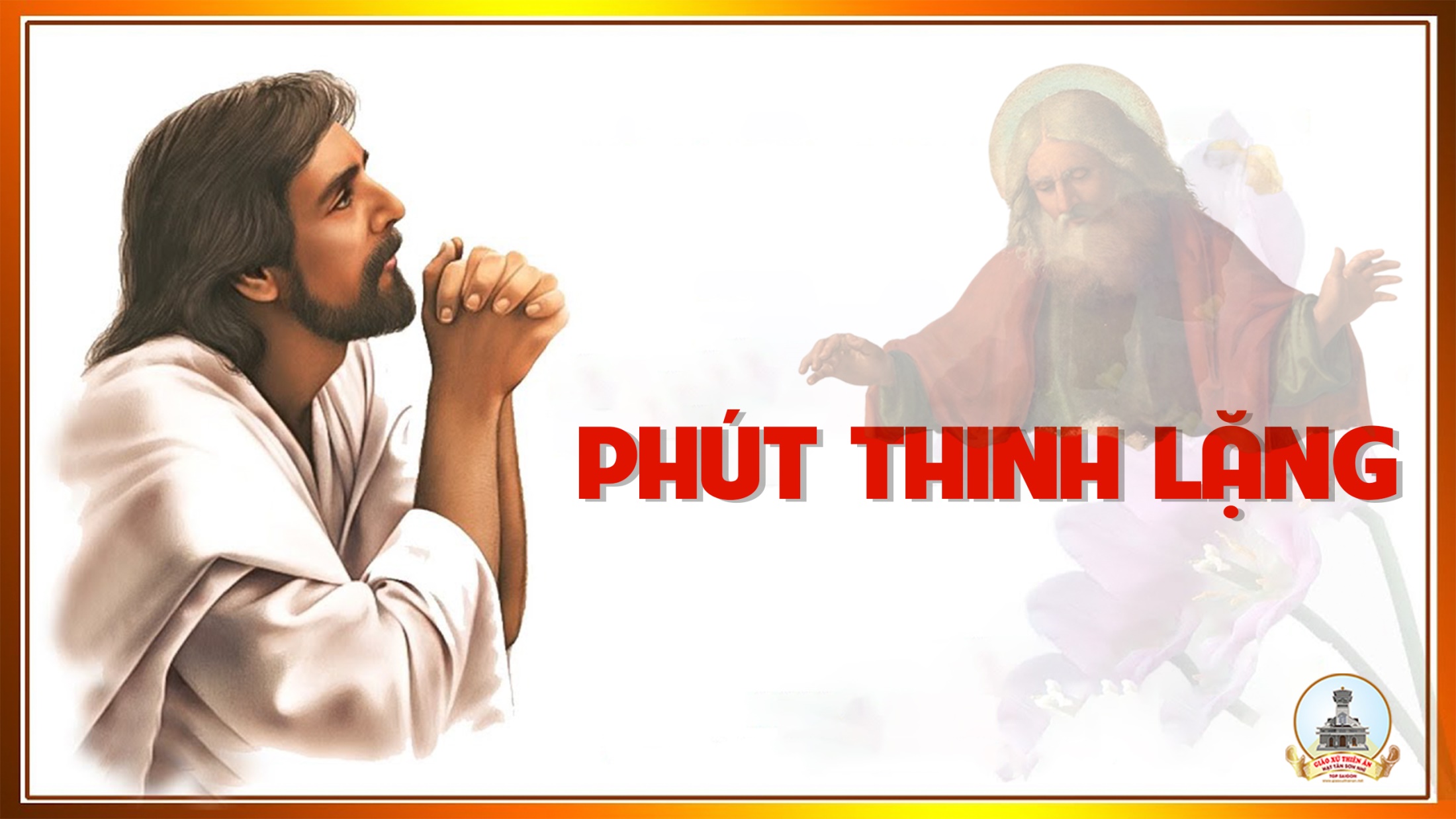 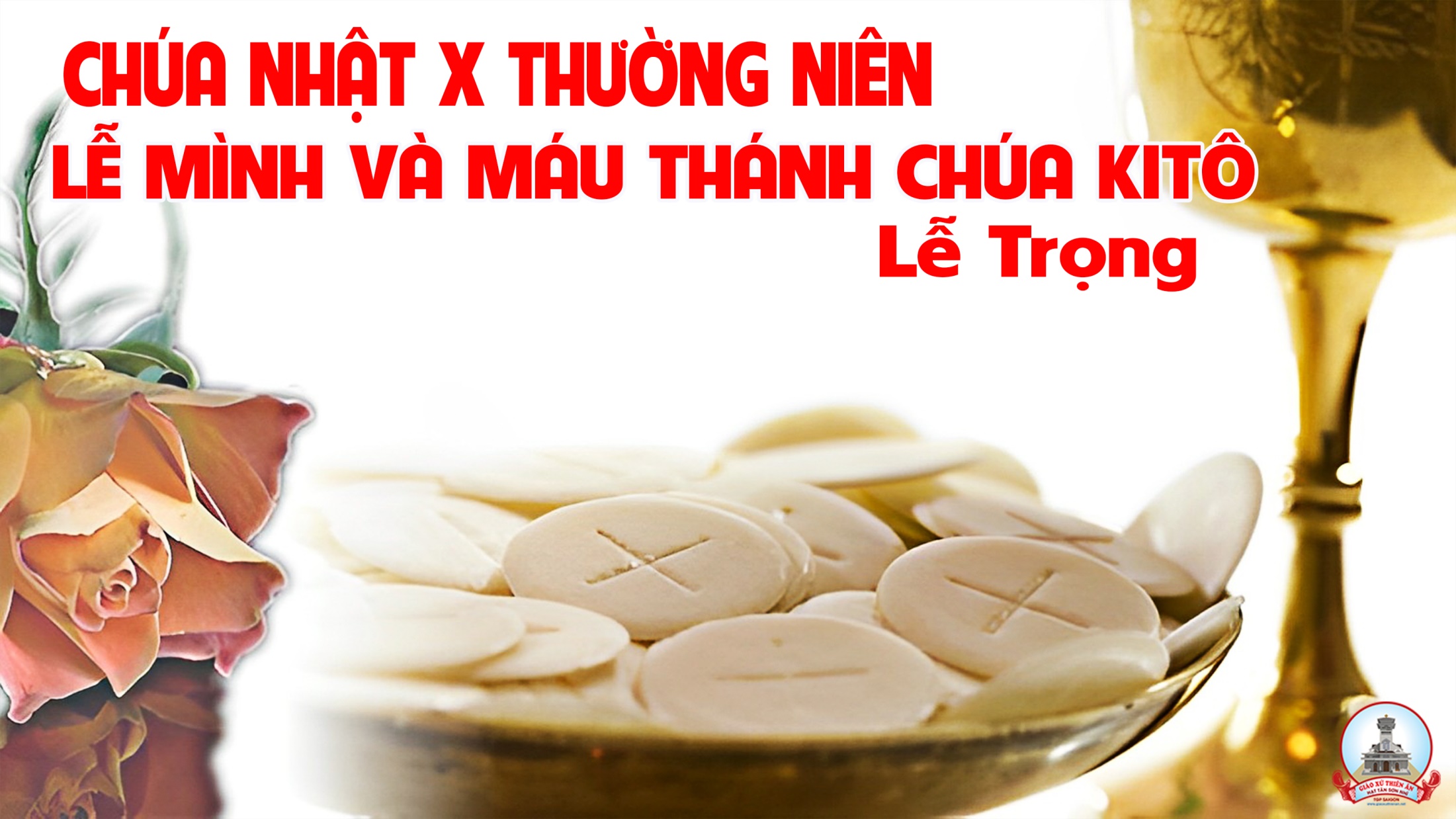 Ca Kết Lễ
Lời Kinh Cho Gia Đình
Đinh Công Huỳnh
Pk1:  Dâng Mẹ lời kinh nguyện cầu, cho gia đình đang gặp gian khó. Dâng Mẹ lời kinh thiết tha, xin Mẹ thương tình đỡ nâng.
ĐK: Nguyện Mẹ giúp sức vượt mọi gian nan, những gia đình còn nhiều ngổn ngang. Bền tâm trung kiên vượt cơn cám dỗ, ngước lên Mẹ là nguồn cậy trông.
Pk2: Dâng Mẹ từng mỗi gia đình, xin bao bọc qua mọi sóng gió. Vững vàng dù bao khó khăn, tin vào ân tình Chúa thương
ĐK: Nguyện Mẹ giúp sức vượt mọi gian nan, những gia đình còn nhiều ngổn ngang. Bền tâm trung kiên vượt cơn cám dỗ, ngước lên Mẹ là nguồn cậy trông.
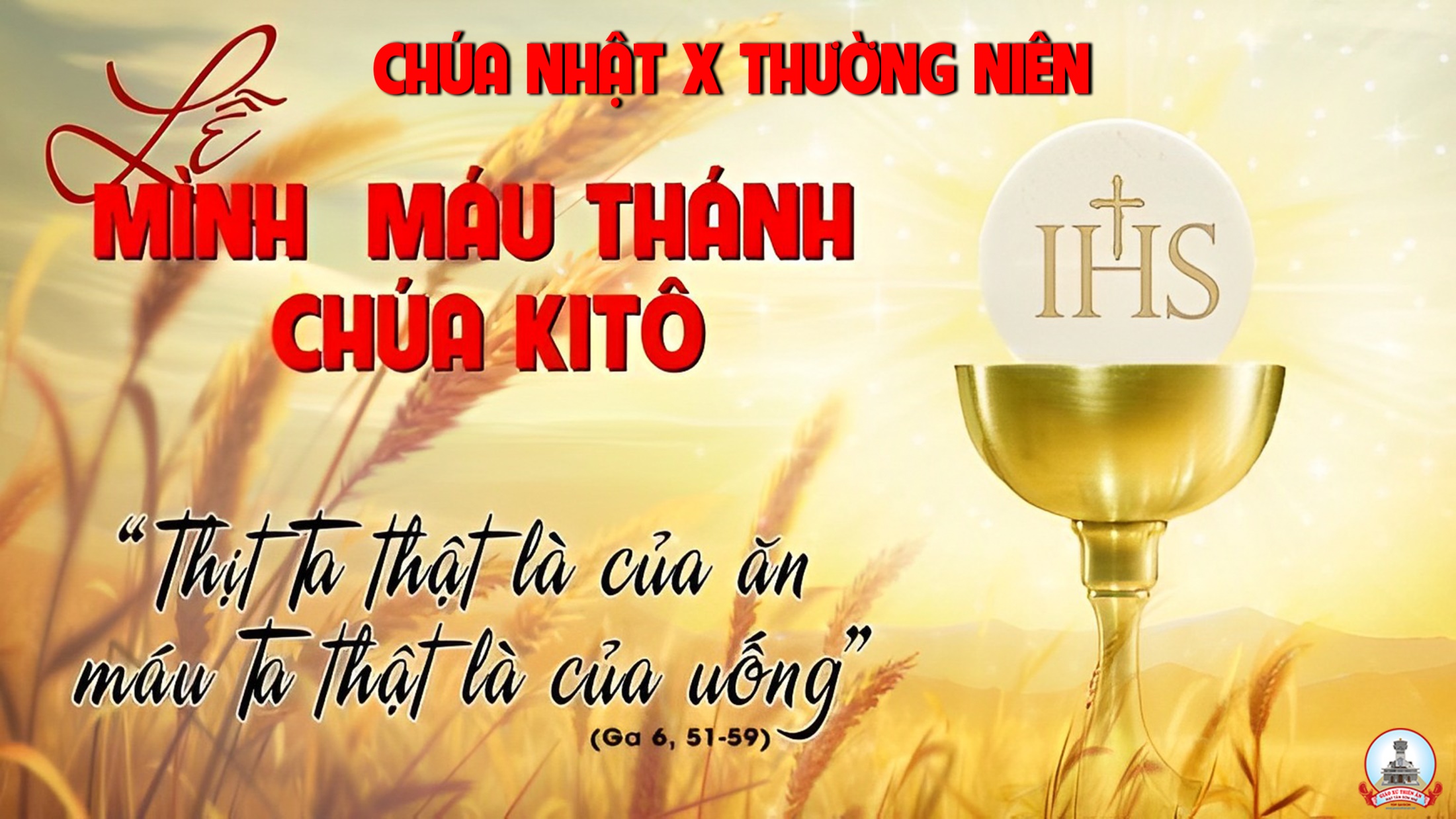